lovech
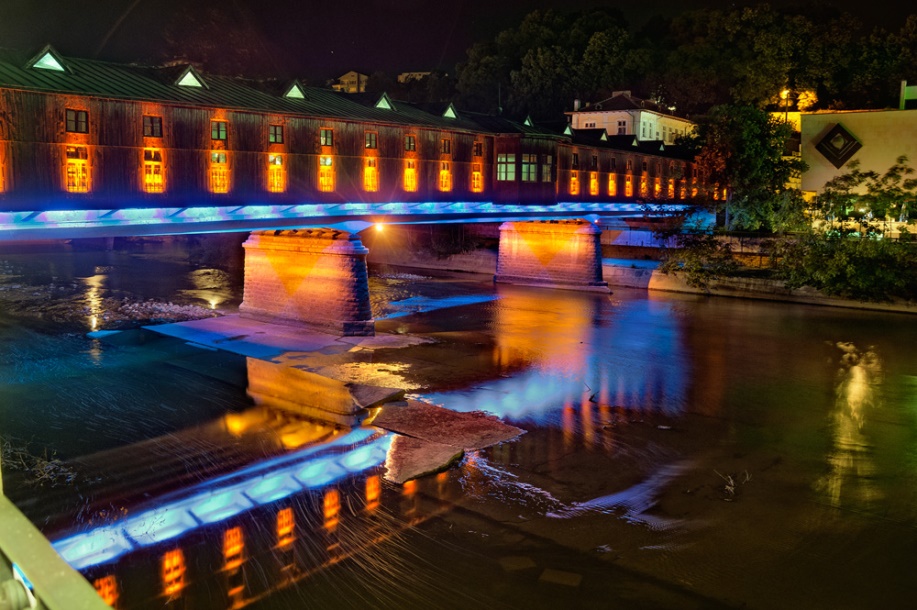 забележителности
Покрит мост
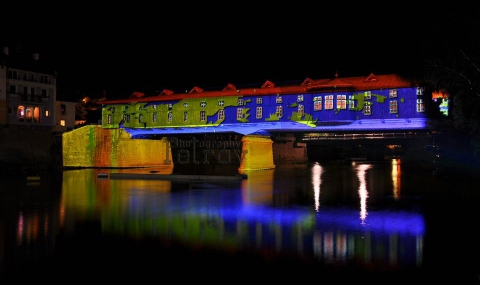 Куршунски водопади
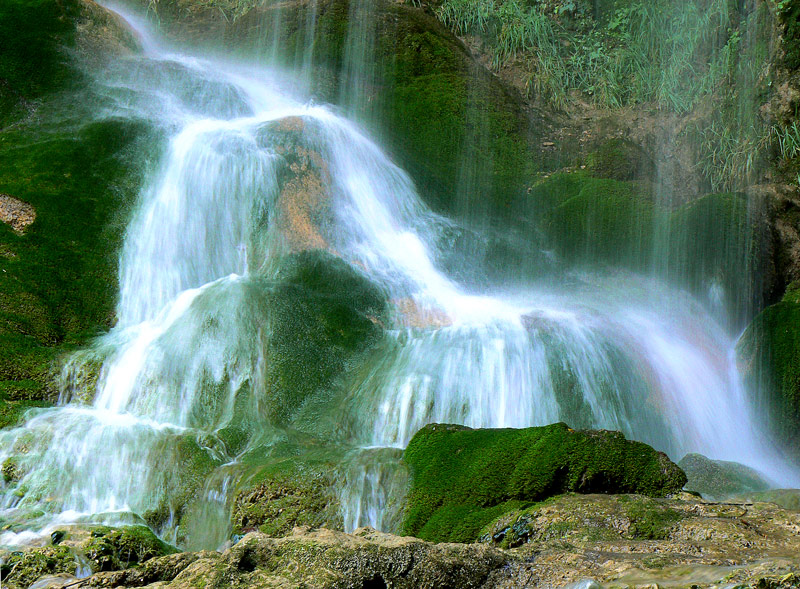 Паметника на Васил Левски
Изготвила Бранимира Бисерова Вълчева